К о с м и ч е с к и е   и с с л е д о в а н и я
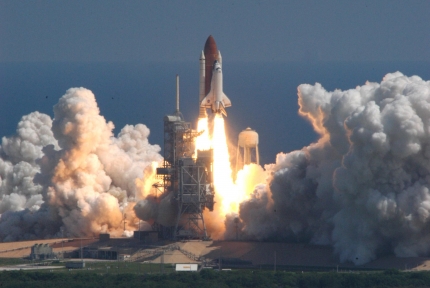 В ы р у б к а   л е с а.
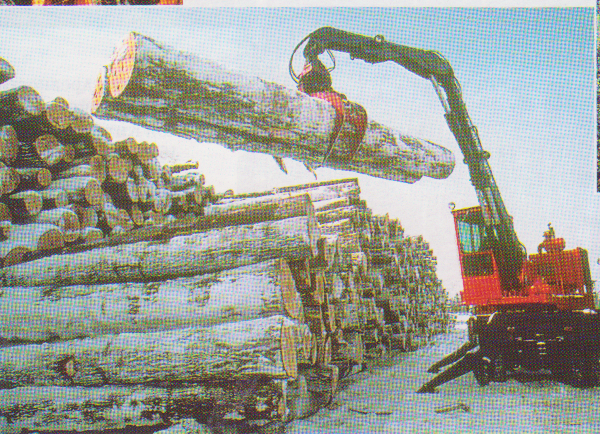 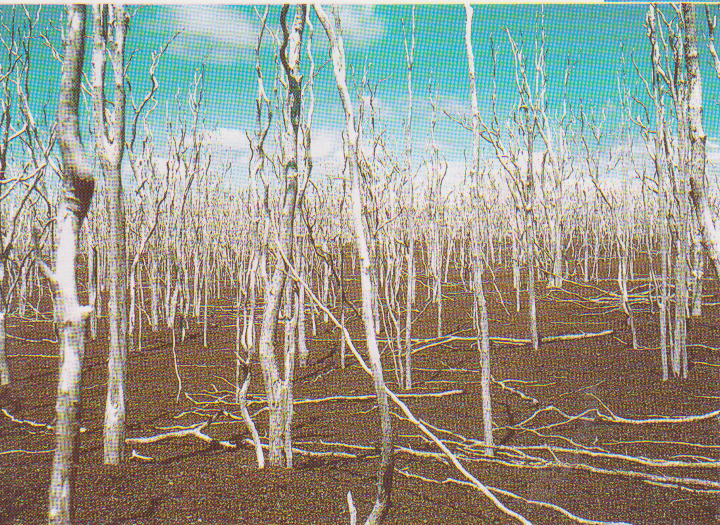 Т р а н с п о р т
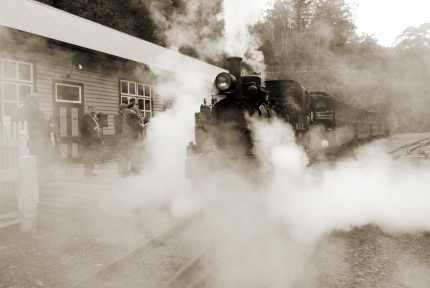 Взрывы, испытания оружия.
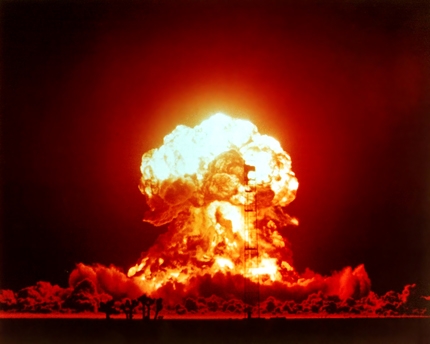 Добыча полезных ископаемых
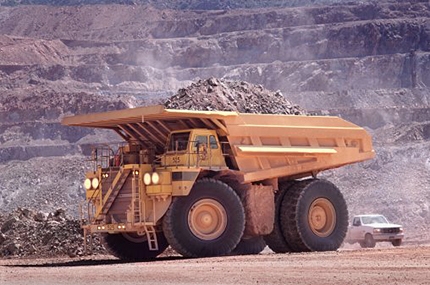 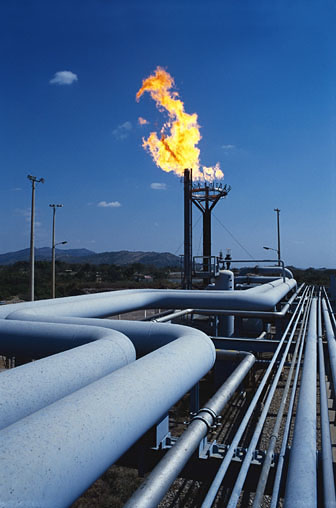 П О М Н И
Будущее планеты – это твое будущее! 
И оно зависит 
только от тебя!